Язык поэмыА. Т. Твардовского«Василий Тёркин»
Урок-исследование
Эпиграфы
«Тёркин был для меня… моей лирикой, моей публицистикой, песней и поучением, анекдотом и присказкой, разговором по душам и репликой к случаю»
	А. Твардовский

«Поэзия ещё на рождала такой фигуры, как Тёркин»
	Ф. Абрамов
Словарная работа
Фольклор – искусство устного слова, создаваемое народом и бытующее в широких массах
Героика – героическое содержание, героическая сторона в чьей-либо деятельности, в каких-нибудь событиях
Юмор – изображение чего-нибудь в смешном, комическом виде
Рефрен – в стихотворном произведении повторяющийся в конце каждой строфы стих (или несколько стихов)
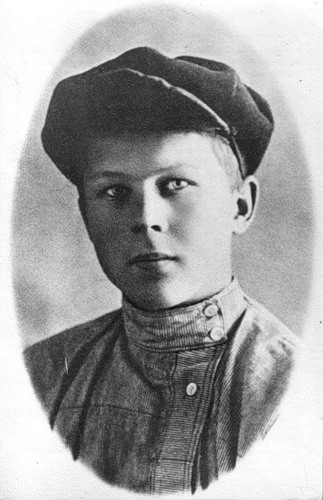 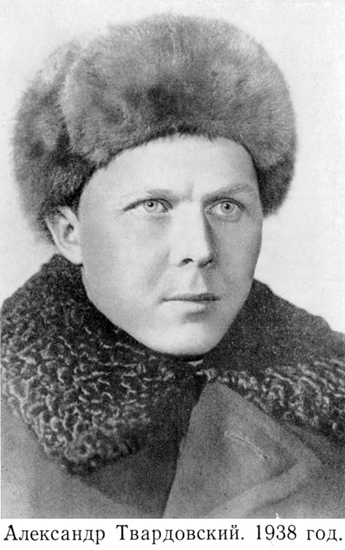 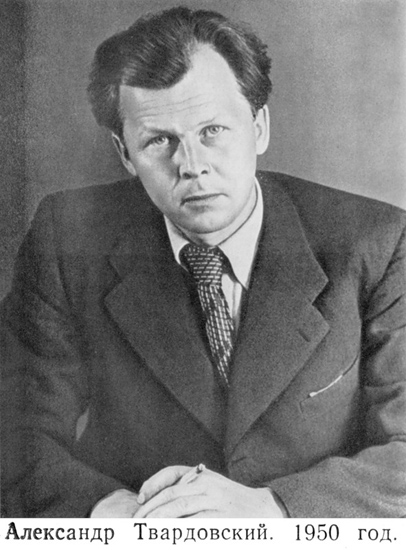 1938 год
1950 год
«Переправа»
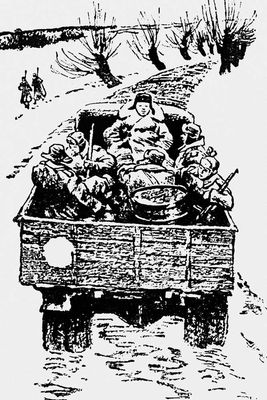 Исполняет заслуженный артист России М. Лебедев
Чтение по ролям
Памятник Твардовскому и Василию Тёркину в Смоленске
Самооценка
Сегодня я узнал…
Было интересно…
Было трудно…
Я понял, что…
У меня получилось…
У меня не получилось…
Меня удивило…
Урок дал мне…
Домашнее задание
Прочитать рассказ А. Платонова «Возвращение» (выявить нравственную проблематику)